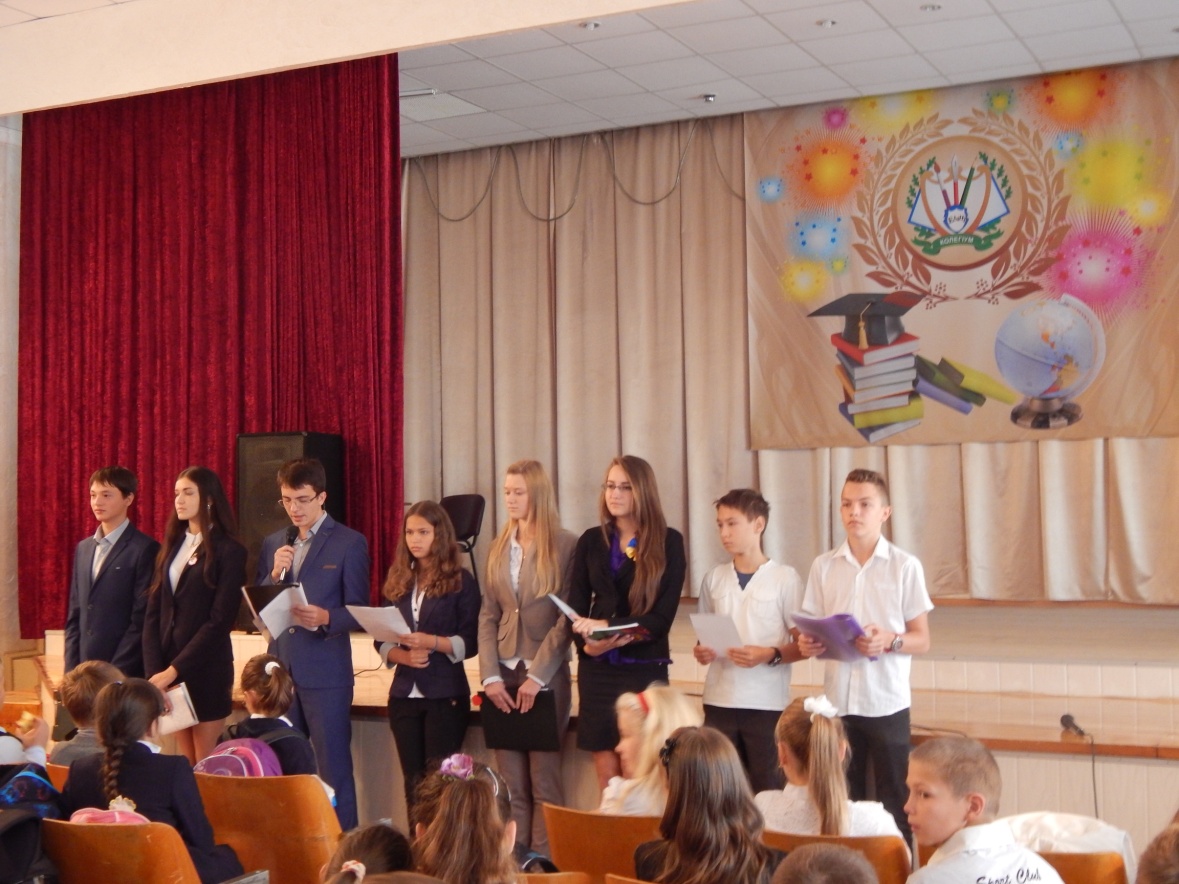 Передвиборча  програма кандидатів на голову Ради колегіантів
[Speaker Notes: Передвиборча програма кандидатів на голову Ради колегіантів]
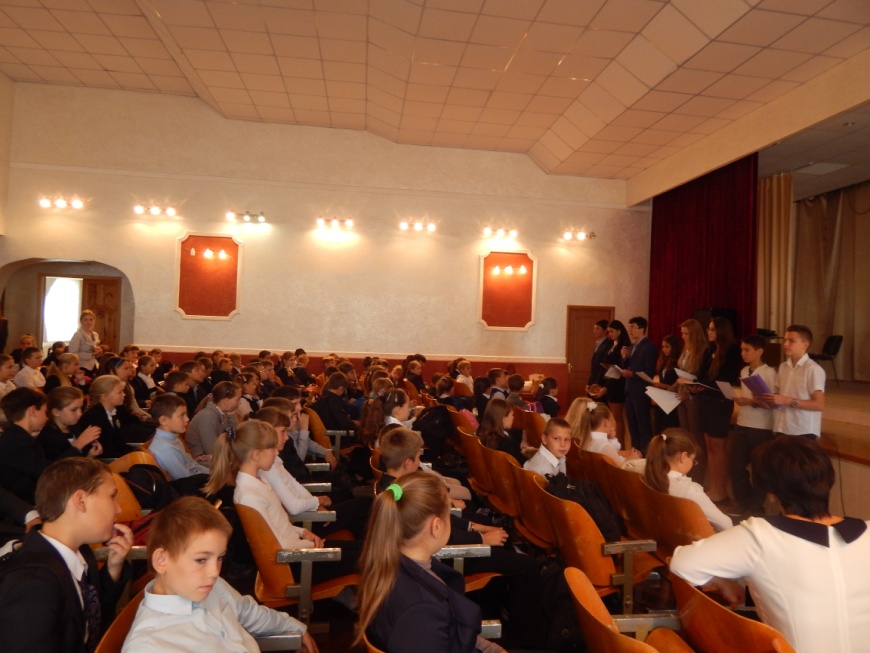 Лінійки  для учнів 5-11 класів
[Speaker Notes: Лінійки  для учнів 5-11 класів]
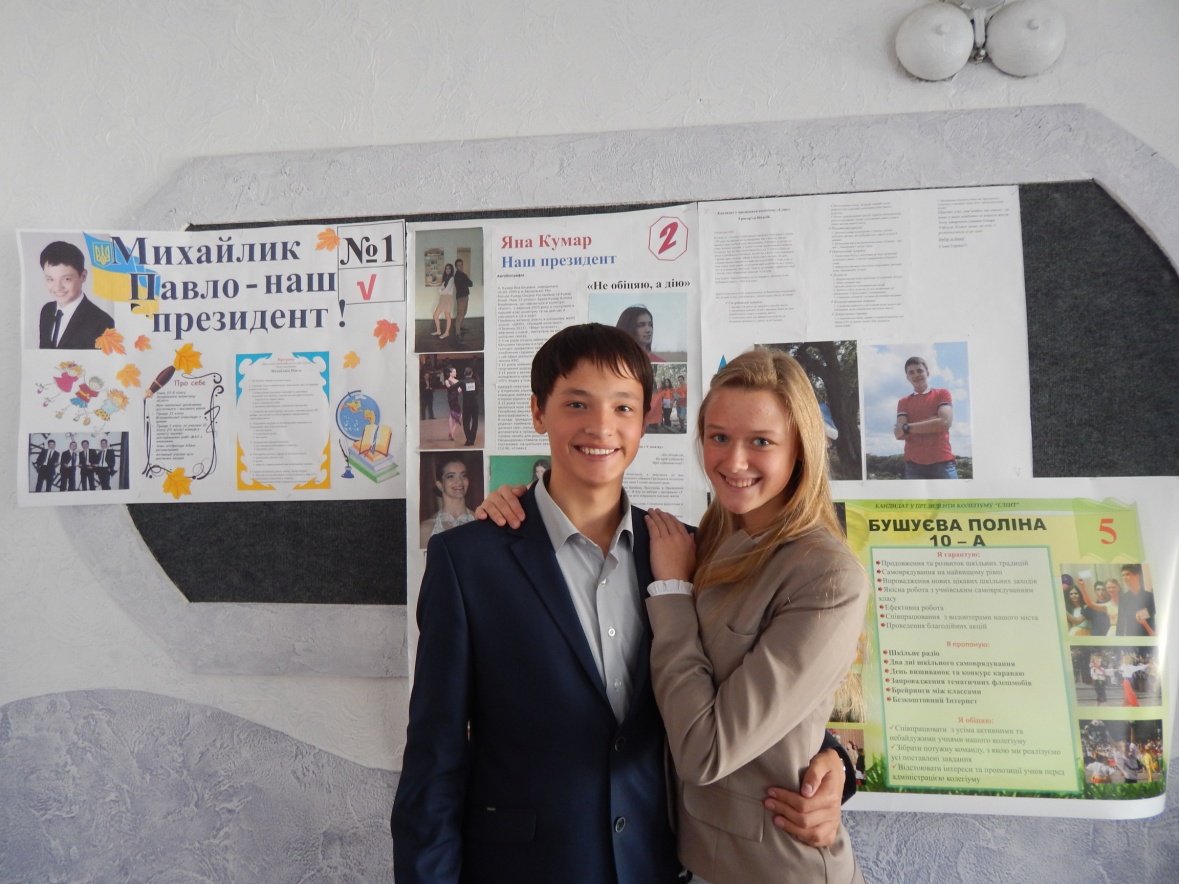 Кандидати
 на  посаду голови Ради колегіантів
[Speaker Notes: Кандидати на  посаду голови Ради колегіантів]
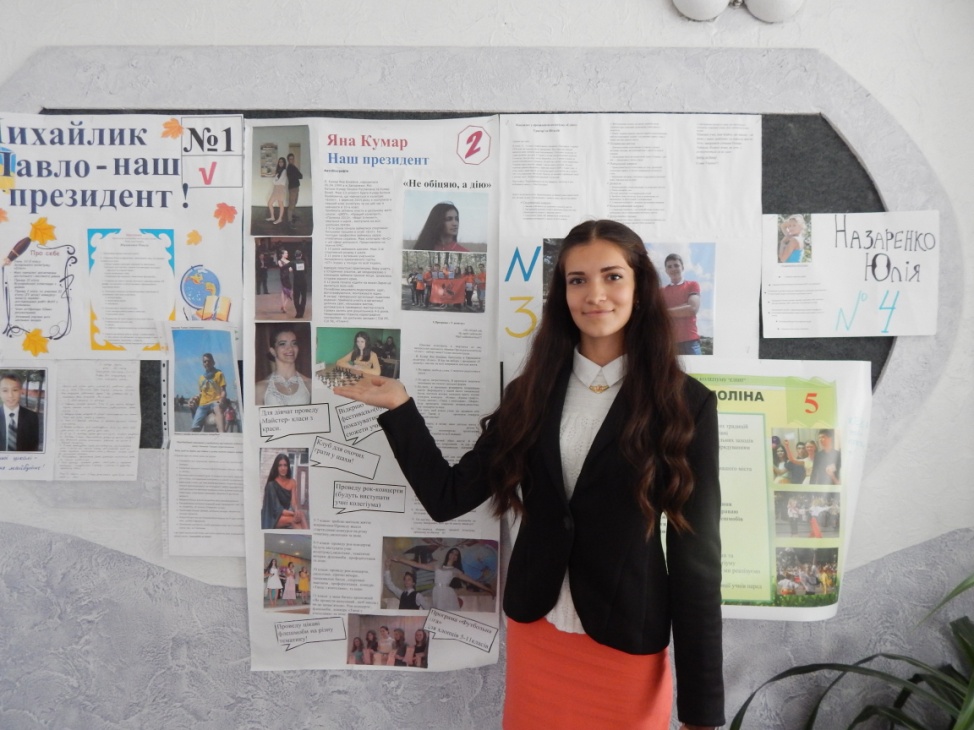 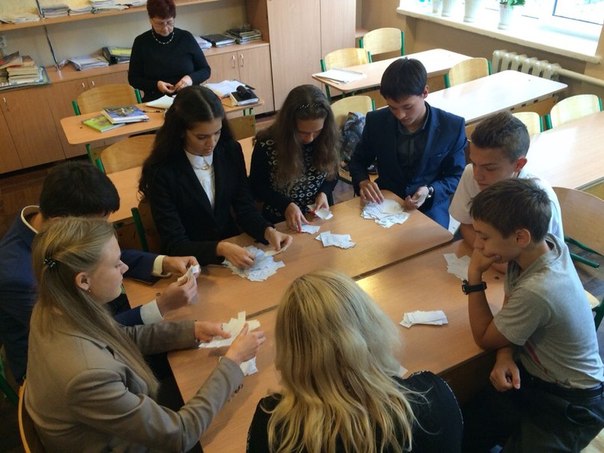 Підрахунок  голосів
[Speaker Notes: Підрахунок голосів]
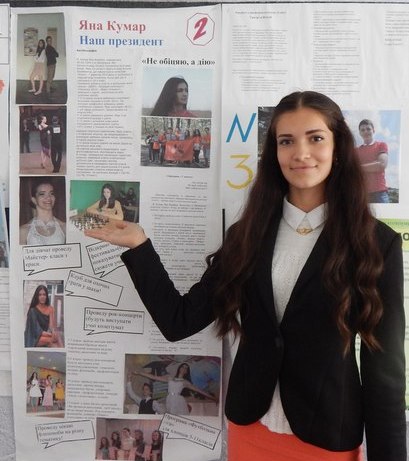 Вітаємо!!!
Голова Ради колегіантів 
учениця 10-А класу 
КУМАР ЯНА
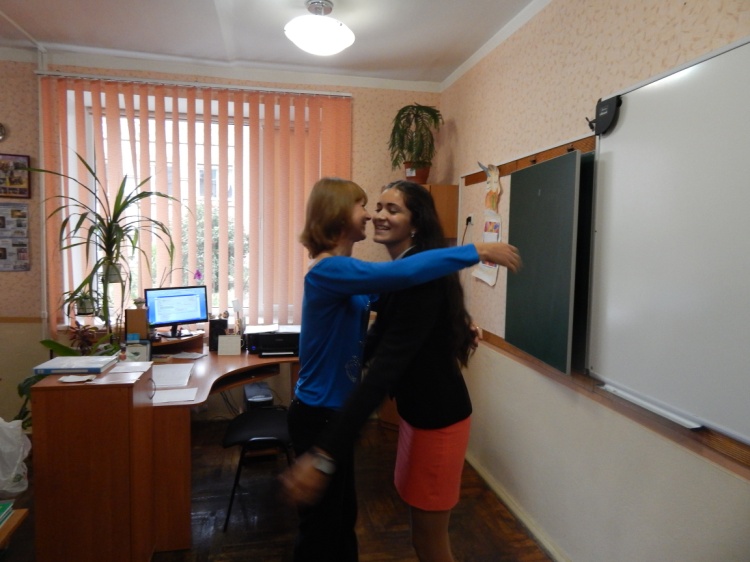 Вітання з перемогою 
на виборах від класного керівника
[Speaker Notes: Вітання з перемогою на виборах від класного керівника]
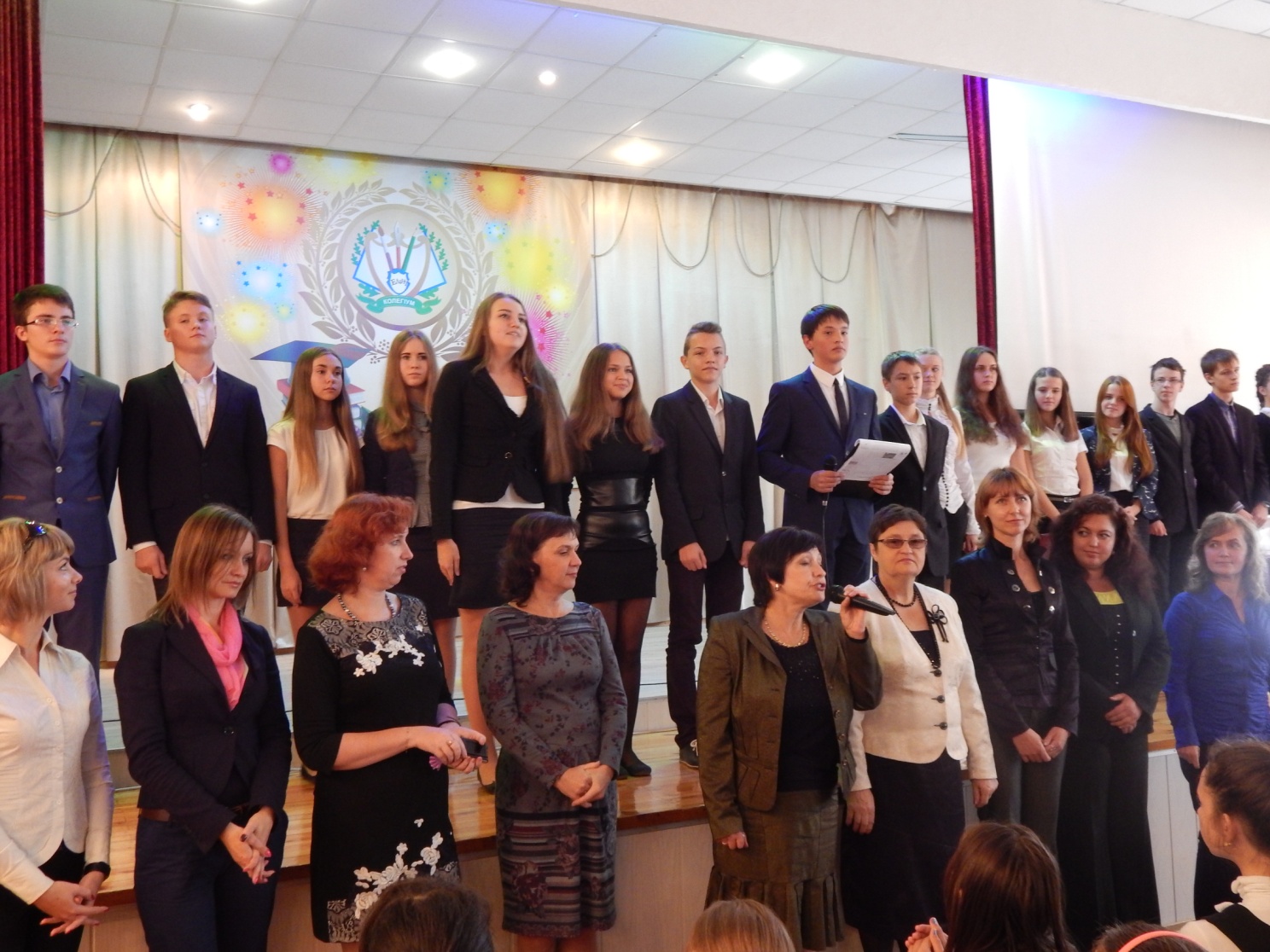 Звітно-виборча учнівська
 конференція 1.10.2014
[Speaker Notes: Звітно-виборча учнівська конференція 1.10.2014]
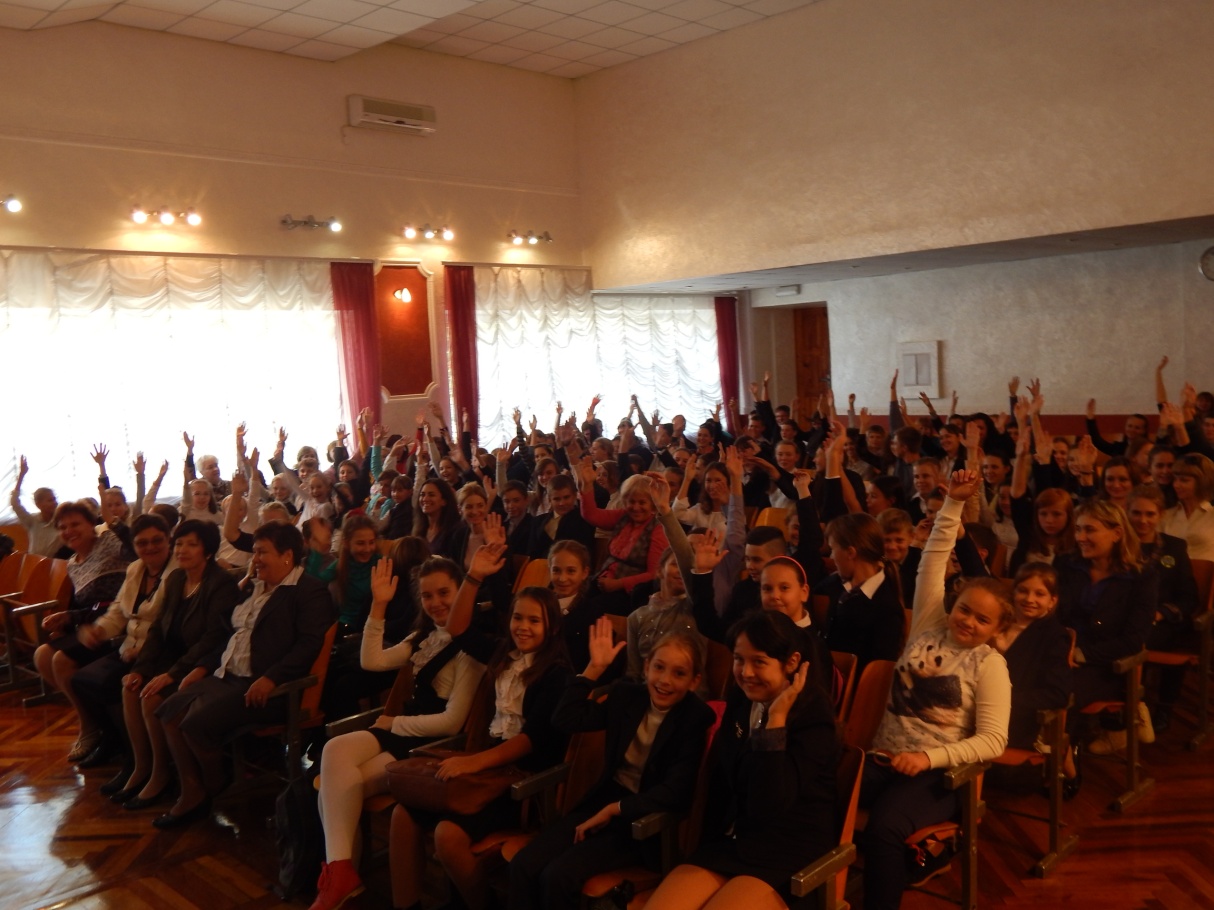 Делегати 
конференції голосують за новий склад Ради колегіантів
[Speaker Notes: Делегати конференції голосують за новий склад Ради колегіантів]
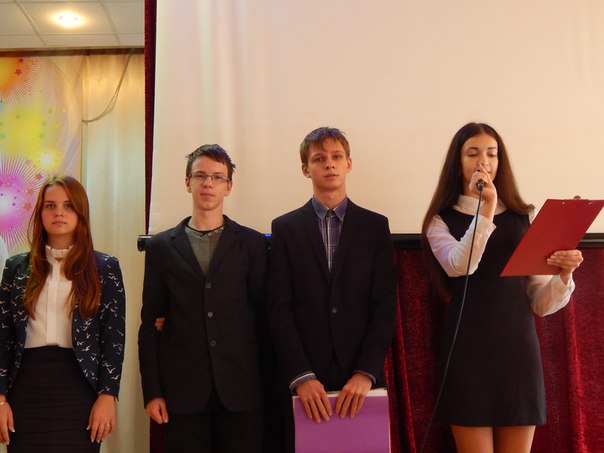 Присяга Голови Ради колегіантів
[Speaker Notes: Присяга Голови Ради колегіантів]
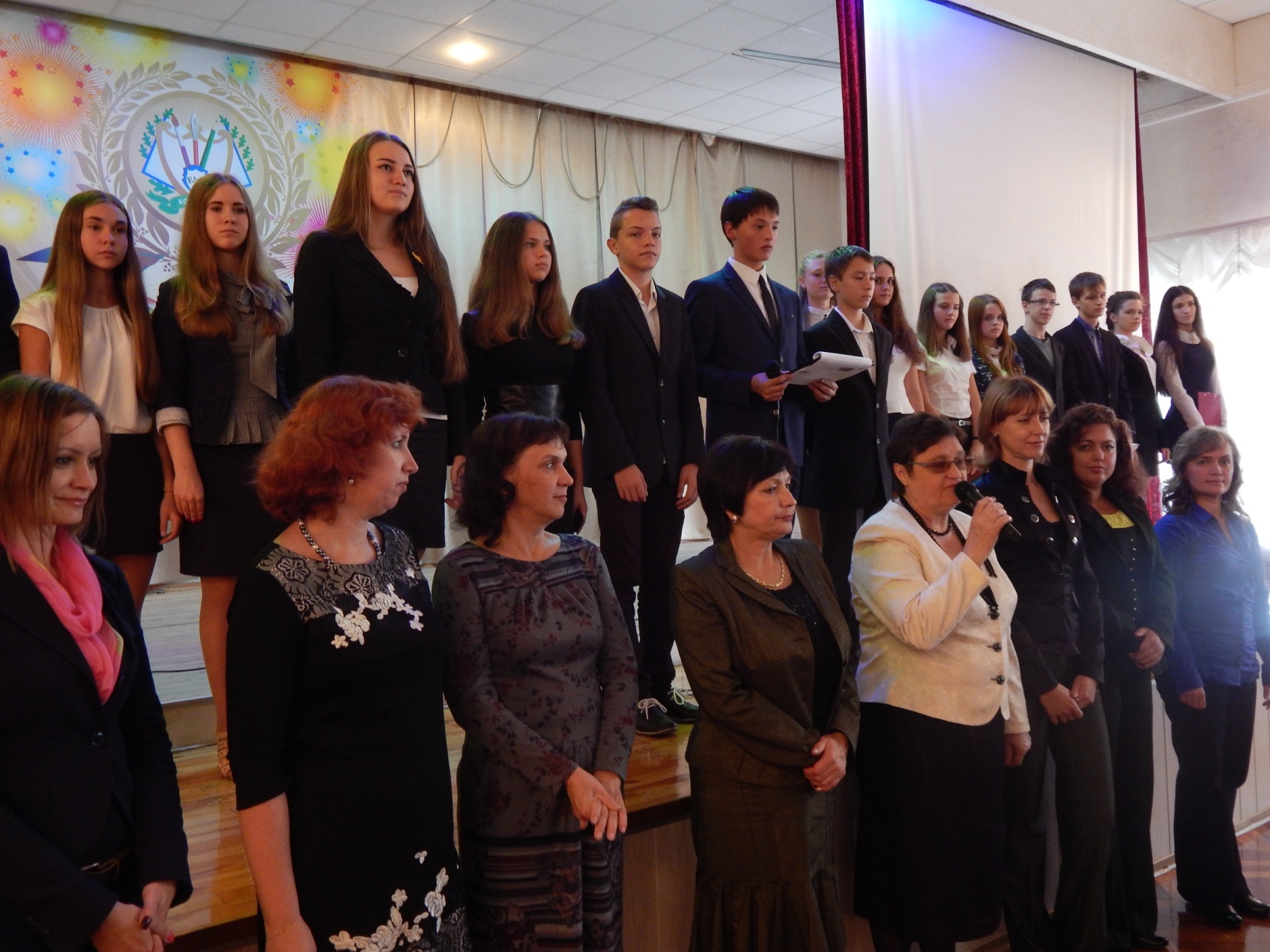 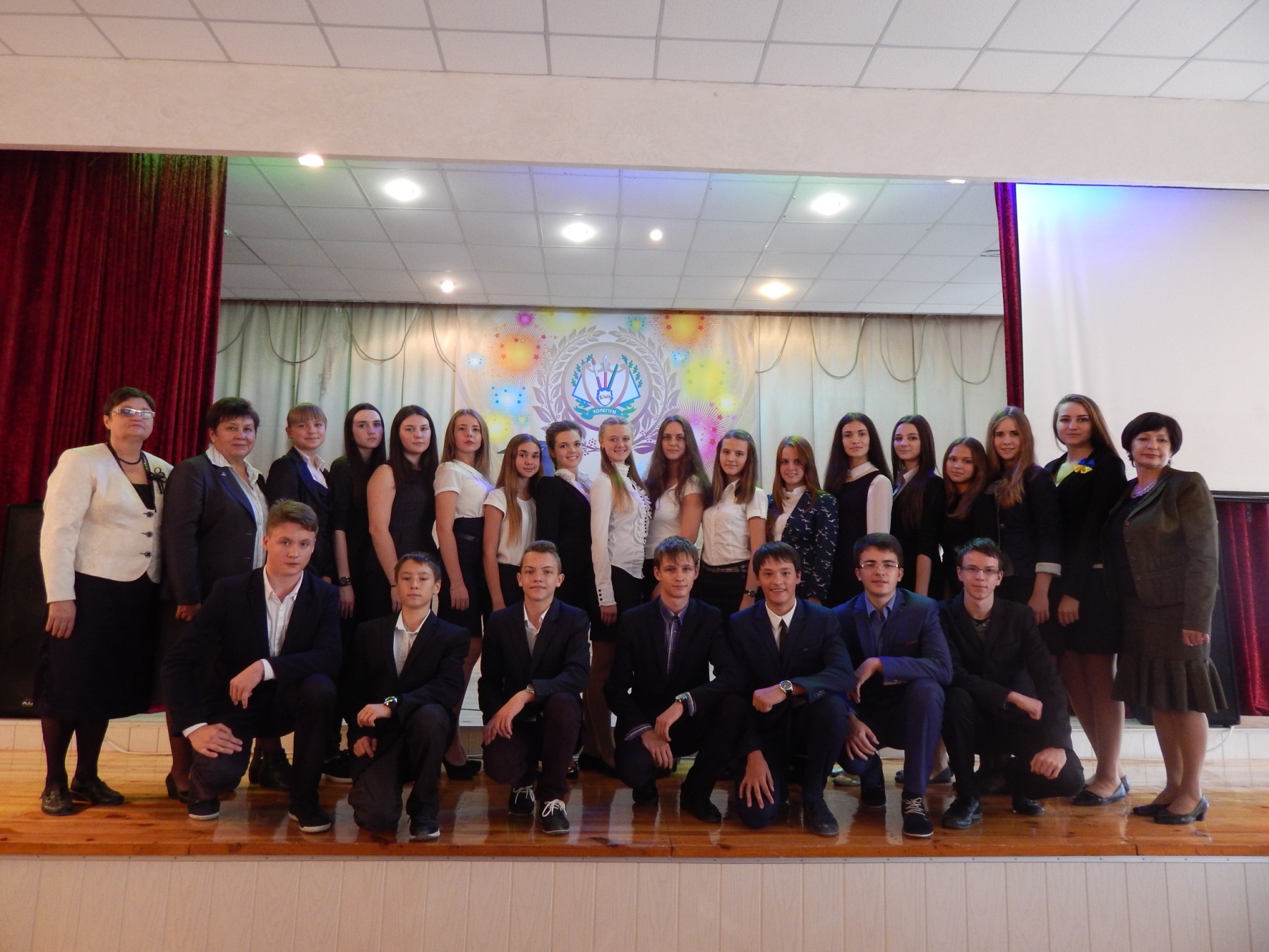 Новий склад Ради колегіантів 
на 2014-2015 н.р.
[Speaker Notes: Новий склад Ради колегіантів на 2014-2015 н.р.]